Podstawy procesu karnego
Zasady procesowe cz. 2
Zasady prowadzenia procesu karnego
Zasada udziału czynnika społecznego w procesie karnym
Zasada samodzielności jurysdykcyjnej sądu karnego
Zasada obiektywizmu
Zasada działania z urzędu
Zasada szybkości postępowania
Zasada kontradyktoryjności i inkwizycyjności
Zasada jawności i tajności
Zasada ustności i pisemności
Zasada instancyjności
Zasada udziału czynnika społecznego
Zasada prawnie zdefiniowana (art. 3 k.p.k.)

Zasada konstytucyjna (art. 182 Konstytucji)

Udział obywateli w postępowaniu karnym wyraża się w udziale w składzie orzekającym sądu oraz w udziale przedstawiciela społecznego (art. 90-91 k.p.k.)
Udział w składzie orzekającym
Ławnicy, obok sędziów zawodowych, decydują, o kwestii o najwyższym znaczeniu w procesie karnym- kwestii odpowiedzialności karnej oskarżonego. W ten sposób ustawodawca zapewnia bezpośredni wpływ czynnika społecznego na orzecznictwo sądowe.

Zalety: ławnicy reprezentują poczucie sprawiedliwości i opinię publiczną, w szczególności środowiska, z którego się wywodzą, wnosządo orzekania własne doświadczenie życiowe i wiedzę zawodową oraz przyczyniają się do kształtowania poglądów prawnych społeczeństwa.

Wady: uczestnictwo ławników powoduje niejednokrotnie przewlekłość postępowania, związanąz niestawiennictwem, nieobowiązkowością, a także biernością przy orzekaniu, fikcja kolegialnego orzekania.
Art. 90 k.p.k.
§ 1. W postępowaniu sądowym udział w postępowaniu może zgłosić organizacja społeczna, jeżeli zachodzi potrzeba ochrony interesu społecznego lub interesu indywidualnego, objętego zadaniami statutowymi tej organizacji, w szczególności ochrony wolności i praw człowieka.
§ 2. W zgłoszeniu organizacja społeczna wskazuje interes społeczny lub indywidualny, objęty zadaniami statutowymi tej organizacji, oraz przedstawiciela, który ma reprezentować tę organizację. Do zgłoszenia dołącza się odpis statutu lub innego dokumentu regulującego działalność tej organizacji. Przedstawiciel organizacji społecznej przedkłada sądowi pisemne upoważnienie.
§ 3. Sąd dopuszcza przedstawiciela organizacji społecznej do występowania w sprawie, jeżeli przynajmniej jedna ze stron wyrazi na to zgodę. Strona może w każdym czasie cofnąć wyrażoną zgodę. W wypadku braku zgody choćby jednej ze stron na występowanie w sprawie przedstawiciela organizacji społecznej sąd wyłącza tego przedstawiciela od udziału w sprawie, chyba że jego udział leży w interesie wymiaru sprawiedliwości.
Art. 90 k.p.k.
§ 4. Sąd dopuszcza przedstawiciela organizacji społecznej do występowania w sprawie pomimo braku zgody stron, jeżeli leży to w interesie wymiaru sprawiedliwości.
§ 5. Sąd odmawia dopuszczenia przedstawiciela organizacji społecznej do występowania w sprawie, jeżeli stwierdzi, że wskazany w zgłoszeniu interes społeczny lub indywidualny nie jest objęty zadaniami statutowymi tej organizacji lub nie jest związany z rozpoznawaną sprawą.
§ 6. Sąd może ograniczyć liczbę przedstawicieli organizacji społecznych występujących w sprawie, jeżeli jest to konieczne dla zabezpieczenia prawidłowego toku postępowania. Sąd wzywa wówczas oskarżyciela i oskarżonego do wskazania nie więcej niż dwóch przedstawicieli organizacji społecznych, którzy będą mogli występować w sprawie. Jeżeli w sprawie występuje więcej niż jeden oskarżony lub więcej niż jeden oskarżyciel, każdy z nich może wskazać jednego przedstawiciela. Niewskazanie przedstawiciela uznaje się za cofnięcie zgody na jego występowanie w sprawie. Niezależnie od stanowisk stron sąd może postanowić o dalszym udziale poszczególnych przedstawicieli organizacji społecznych, jeżeli ich udział leży w interesie wymiaru sprawiedliwości.
Zasada samodzielności jurysdykcyjnej sądu karnego
Zasada prawnie zdefiniowana (art. 8 k.p.k.)

Zasada pozakonstytucyjna

Wyraża dyrektywę, w myśl której sąd karny samodzielnie kształtuje zarówno faktyczną, jak i prawną podstawę każdego rozstrzygnięcia.
Zasada samodzielności jurysdykcyjnej sądu karnego
wyjątek→ art. 8 § 2 k.p.k.

Sąd karny jest związany tylko prawomocnymi rozstrzygnięciami sądu kształtującymi prawo albo stosunek prawny.

Np. z zakresu prawa rodzinnego i opiekuńczego- orzeczenie o przysposobieniu całkowitym; z zakresu prawa administracyjnego- wygaśnięcie mandatu radnego na podstawie uchwały rady lub zarządzenia zastępczego wojewody.
Zasada obiektywizmu
Zasada prawnie zdefiniowana (art. 4 k.p.k.)

Zasada konstytucyjna (art. 45 Konstytucji)

Zasada dyrektywa
Zasada obiektywizmu
Zasada obiektywizmu- dyrektywa, zgodnie z którą organ procesowy powinien mieć bezstronny stosunek do stron i innych uczestników procesu oraz nie powinien kierunkowo nastawiać się do samej sprawy.
Zasada obiektywizmu
Art. 45 Konstytucji
„Każdy ma prawo do sprawiedliwego i jawnego rozpatrzenia sprawy bez nieuzasadnionej zwłoki przez właściwy, niezależny, bezstronny i niezawisły sąd.” 

Dotyczy tylko jednego aspektu obiektywizmu, tj. bezstronności.

Odnosi się wyłącznie do sądu.
Zasada obiektywizmu
Art. 6 ust. 1 EKPCz
„Każdy ma prawo do sprawiedliwego i publicznego rozpatrzenia jego sprawy w rozsądnym terminie przez niezawisły i bezstronny sąd ustanowiony ustawą przy rozstrzyganiu o jego prawach i obowiązkach o charakterze cywilnym albo o zasadności każdego oskarżenia w wytoczonej przeciwko niemu sprawie karnej. (…)”

Podobnie jak Konstytucja dotyczy tylko bezstronności i odnosi się jedynie do sądu.
Zasada obiektywizmu
Art. 4 k.p.k.→ dotyczy wszystkich organów procesowych.

Obowiązywanie tej zasady, w aspekcie bezstronności, można również wywieść z przepisów o wyłączeniu uczestników procesu
wyłączenie sędziego (art. 40-41 k.p.k.),
wyłączenie mediatora (art. 23a § 3 k.p.k.),
wyłączenie ławnika i referendarza sądowego (art. 44 k.p.k.),
wyłączenie prokuratora i innych organów prowadzących postępowanie przygotowawcze lub będących oskarżycielem publicznym przed sądem (art. 47 § 1 k.p.k.),
wyłączenie biegłego (art. 196 § 3 k.p.k.),
wyłączenie tłumacza (art. 204 § 3 k.p.k.),
wyłączenie specjalisty (art. 206 § 1 k.p.k.),
wyłączenie protokolanta i stenografa (art. 146 § 1 k.p.k.),
wyłączenie osoby przeprowadzającej wywiad środowiskowy (art. 214 § 8 k.p.k.).
Zasada obiektywizmu
ORGAN PROCESOWY
NEUTRALNOŚĆ
STRONY
SPRAWA
Zasada obiektywizmu
Nakazuje organom dokonującym czynności procesowych podejście do uczestników procesu oraz do samej sprawy bez uprzedzeń oraz bez uprzedniego nastawienia.

Organy procesowe zobowiązane są do wyzbycia się czysto subiektywnej perspektywy oraz wszechstronnego przeanalizowania sprawy i poświęcenia szczególnej uwagi stanowisku stron.
Zasada obiektywizmu
Obiektywizm jest realny, gdy zostaną spełnione następujące warunki:
niezawisłość,

przestrzeganie reguły audiatur et altera pars,

minimalne działanie czynników irracjonalnych, wpływających na podejmowanie decyzji.
Zasada obiektywzimu
niezawisłość
Niezawisłość nie tylko od stron procesowych, ale także od środowiska, oraz niepodległość sposobu myślenia.

audiatur et altera pars
Należy wziąć pod uwagę cały materiał dowodowy, świadczący na rzecz, jak i przeciw każdej ze stron, oraz wysłuchać argumentów wszystkich stron procesowych.

minimalne działanie czynników irracjonalnych
Warunek ten nie sprowadza się do żądania, by sędzia stał się automatem. Chodzi o to, aby poziom irracjonalizmu został zredukowany do minimum. Służy temu doświadczenie życiowe i charakter sędziego, jego wiedza i kolektywność orzekania.
Zasada obiektywizmu
Gwarancje zasady obiektywizmu

niezależność sądownictwa,
niezawisłość sędziowska,
ustawowo określona właściwość sądów,
ustawowe regulacje dotyczące wyznaczania składów orzekających,
kolegialność składu orzekającego,
instytucja wyłączenia uczestników postępowania,
jawność postępowania,
obowiązek uzasadniania rozstrzygnięć procesowych,
kontrola instancyjna.
Zasada działania z urzędu
Zasada prawnie zdefiniowana (art. 9 k.p.k.)

Zasada pozakonstytucyjna

Zasada dyrektywa
Zasada działania z urzędu
Zasada działania z urzędu- dyrektywa dokonywania przez organy procesowe prowadzące postępowanie czynności z urzędu, niezależnie od czyjejkolwiek skargi, a także uprawnienie do składania przez strony i inne osoby zainteresowane rozstrzygnięciem wniosków o dokonanie czynności podejmowanych przez organ procesowy z urzędu, wzmacniając przez to kontradyktoryjność procesu.
Zasada działania z urzędu
W postępowaniu przygotowawczym zasada działania z urzędu uzupełnia zasadę legalizmu.

W postępowaniu sądowym daje sądowi uprawnienie do dokonywania czynności z urzędu, np. przeprowadzenia dowodu (art. 167 k.p.k.).
Zasada działania z urzędu
Organ prowadzący postępowanie ma obowiązek powiadomić uczestników procesu o ciążących na nich obowiązkach i o przsługujących im uprawnieniach, jeżeli przepisy szczególne stanowią taki obowiązek.

W razie potrzeby powinien jednak udzielać uczestnikom procesu takich informacji także w przypadku, gdy ustawa wyraźnie nie nakłada takiego obowiązku.

art. 16 k.p.k.
Zasada działania z urzędu
art. 9 § 2 k.p.k.

uprawnienie do złożenia wniosku o dokonanie czynności,

znajduje zastosowanie w sytuacjach, w których ustawa nakłada na organ procesowy obowiązek podjęcia czynności z urzędu lub zezwala na ich podjęcie z urzędu.
Zasada szybkości postępowania
Zasada prawnie zdefiniowana (art. 2 § 1 pkt 4 k.p.k.)

Zasada konstytucyjna (art. 45 ust. 1 Konstytucji)

Zasada dyrektywa
Zasada szybkości postępowania
Zasada szybkości postępowania- dyrektywa, zgodnie z którą rostrzygnięcie sprawy powinno nastąpić w rozsądnym terminie.
Zasada szybkości postępowania
Art. 45 Konstytucji
„Każdy ma prawo do sprawiedliwego i jawnego rozpatrzenia sprawy bez nieuzasadnionej zwłoki przez właściwy, niezależny, bezstronny i niezawisły sąd.” 

Art. 6 ust. 1 EKPCz
„Każdy ma prawo do sprawiedliwego i publicznego rozpatrzenia jego sprawy w rozsądnym terminie przez niezawisły i bezstronny sąd ustanowiony ustawą przy rozstrzyganiu o jego prawach i obowiązkach o charakterze cywilnym albo o zasadności każdego oskarżenia w wytoczonej przeciwko niemu sprawie karnej. (…)”
Zasada szybkości postępowania
art. 2 § 1 pkt 4 k.p.k. nie wprowadza wymogu szybkiego prowadzenia postępowania.

Należy go rozumieć jako obowiązek prowadzenia postępowania karnego w taki sposób, aby końcowa decyzja wydana została w rozsądnym czasie.

Czas postępowania ma być adekwatny do stopnia skomplikowania sprawy oraz proporcjonalny do zachowania się organów procesowych i  oskarżonego, a także innych uczestników procesu.
Zasada szybkości postępowania
Pojęcie „rozsądny termin” nie zostało sprecyzowane w ustawie i zgodnie ze stanowiskiem orzecznictwa, nie można interpretować go w oderwaniu od konkretnej sprawy. 

ETPCz wskazał kryteria, które powinny być brane pod uwagę przy ocenie, czy postulat ten został spełniony, są to: 
- stopień skomplikowania sprawy, 
- zachowanie się oskarżonego w toku postępowania, 
- sposób prowadzenia postępowania przez organy procesowe, 
- stopień uciążliwości postępowania dla oskarżonego (np. to czy jest tymczasowo aresztowany).
Zasada szybkości postępowania
Ustawowym środkiem przeciwdziałania przwlekłości postępowania jest skarga na milczenie organu postępowania przygotowawczego.

art. 306 § 3 k.p.k.
Zasada szybkości postępowania
Środkiem przeciwdziałania przwlekłości postępowania jest skarga na naruszenie prawa strony do rozpoznania sprawy bez zbędnej zwłoki (skarga na przwlekłość).

Ustawa z dnia 17 czerwca 2004r. o skardze na naruszenie prawa strony do rozpoznania sprawy w postępowaniu sądowym bez nieuzasadnionej zwłoki.
Zasada szybkości postępowania
Art. 2. 1. Strona może wnieść skargę o stwierdzenie, że w postępowaniu, którego skarga dotyczy, nastąpiło naruszenie jej prawa do rozpoznania sprawy bez nieuzasadnionej zwłoki, jeżeli postępowanie w tej sprawie trwa dłużej, niż to konieczne dla wyjaśnienia tych okoliczności faktycznych i prawnych, które są istotne dla rozstrzygnięcia sprawy albo dłużej niż to konieczne do załatwienia sprawy egzekucyjnej lub innej dotyczącej wykonania orzeczenia sądowego (przewlekłość postępowania).
Zasada szybkości postępowania
art.2. 2. Dla stwierdzenia, czy w sprawie doszło do przewlekłości postępowania, należy w szczególności ocenić terminowość i prawidłowość czynności podjętych przez sąd, w celu wydania w sprawie rozstrzygnięcia co do istoty albo czynności podjętych przez prokuratora prowadzącego lub nadzorującego postępowanie przygotowawcze w celu zakończenia postępowania przygotowawczego lub czynności podjętych przez sąd lub komornika sądowego w celu przeprowadzenia i zakończenia sprawy egzekucyjnej albo innej sprawy dotyczącej wykonania orzeczenia sądowego, uwzględniając charakter sprawy, stopień faktycznej i prawnej jej zawiłości, znaczenie dla strony, która wniosła skargę, rozstrzygniętych w niej zagadnień oraz zachowanie się stron, a w szczególności strony, która zarzuciła przewlekłość postępowania.
Zasada szybkości postępowania
Uprawnionym do wniesienia skargi w postępowaniu karnym - strona oraz pokrzywdzony, nawet jeśli nie jest stroną.

Skargę o stwierdzenie, że w postępowaniu, którego skarga dotyczy, nastąpiła przewlekłość postępowania, wnosi się w toku postępowania w sprawie.

Skargę składa się do sądu, przed którym toczy się postępowanie.

Skargę dotyczącą przewlekłości postępowania przygotowawczego wnosi się do prokuratora prowadzącego lub nadzorującego to postępowanie.
Zasada szybkości postępowania
Art. 6. 1. Skarga powinna czynić zadość wymaganiom przewidzianym dla pisma procesowego. 
2. Skarga powinna ponadto zawierać: 
żądanie stwierdzenia przewlekłości postępowania w sprawie, której skarga dotyczy;
przytoczenie okoliczności uzasadniających żądanie. 
3. Skarga może zawierać żądanie wydania sądowi rozpoznającemu sprawę albo prokuratorowi prowadzącemu lub nadzorującemu postępowanie przygotowawcze zalecenia podjęcia w wyznaczonym terminie odpowiednich czynności oraz zasądzenia odpowiedniej sumy pieniężnej, o której mowa w art. 12 ust. 4.
Zasada szybkości postępowania
Art. 11. Sąd wydaje orzeczenie w terminie dwóch miesięcy, licząc od daty złożenia skargi.

Art. 12. 1. Skargę niezasadną sąd oddala. 
2. Uwzględniając skargę sąd stwierdza, że w postępowaniu, którego skarga dotyczy, nastąpiła przewlekłość postępowania. 
3. Na żądanie skarżącego lub z urzędu sąd zaleca podjęcie przez sąd rozpoznający sprawę co do istoty albo przez prokuratora prowadzącego lub nadzorującego postępowanie przygotowawcze odpowiednich czynności w wyznaczonym terminie, chyba że wydanie zaleceń jest oczywiście zbędne. Zalecenia nie mogą wkraczać w zakres oceny faktycznej i prawnej sprawy. 
4. Uwzględniając skargę, sąd na żądanie skarżącego przyznaje od Skarbu Państwa, a w przypadku skargi na przewlekłość postępowania prowadzonego przez komornika – od komornika, sumę pieniężną w wysokości od 2 000 złotych do 20 000 złotych.
Zasada szybkości postępowania
Art. 14. Skarżący może wystąpić z nową skargą w tej samej sprawie po upływie 12 miesięcy, a w postępowaniu przygotowawczym, w którym stosowane jest tymczasowe aresztowanie, oraz w sprawie egzekucyjnej lub innej dotyczącej wykonania orzeczenia sądowego – po upływie 6 miesięcy, od daty wydania przez sąd orzeczenia, o którym mowa w art. 12.
Zasada szybkości postępowania
Art. 17. 1. Skarga podlega stałej opłacie w wysokości 100 złotych. 
2. Jeśli skargę wniosło kilka osób, każda z nich uiszcza opłatę oddzielnie; jeżeli została uiszczona jedna opłata bez odpowiedniego wskazania, uznaje się, że wniosła ją osoba wymieniona jako pierwsza w skardze. 
3. Uwzględniając lub odrzucając skargę, sąd z urzędu zwraca uiszczoną od niej opłatę.
Zasada kontradyktoryjności
Zasada prawnie niezdefiniowana

Zasada dyrektywa
Zasada kontradyktoryjności
Zasada kontradyktoryjności- dyrektywa, zgodnie z którą strony mają prawo do walki o korzystne dla siebie rzostrzygnięcie.
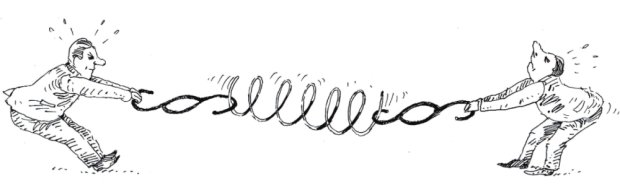 Zasada kontradyktoryjności
Kontradyktoryjność procesu oznacza, że w założeniu powinien on być walką równoprawnych stron, które mają ustawowe prawo do prowadzenia sporu przed bezstronnym sądem.

Kontradyktoryjność procesu będzie zachodziła, gdy zostaną spełnione następujące warunki:
możliwie dokładne oznaczenie przedmiotu procesu,
istnienie przeciwstawnych sobie stron toczących spór oraz organu procesowego rozstrzygającego ten spór,
równouprawnienie stron wiodących spór,
minimum dyspozycyjności stron w procesie (prawo stron do wpływania swoim zachowaniem na przebieg i wynik procesu).
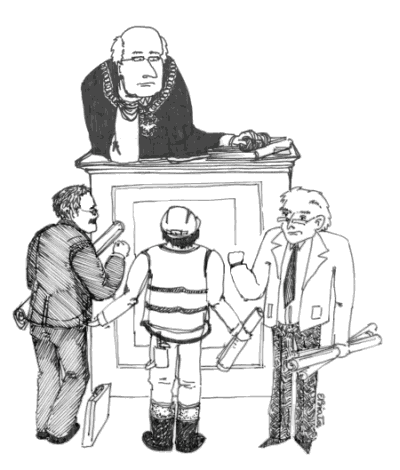 Zasada inkwizycyjności
Zasada prawnie niezdefiniowana 

Zasada dyrektywa
Zasada inkwizycyjności
Zasada inkwizycyjności- dyrektywa głosząca, że w procesie nie ma miejsca dla stron procesowych i że badanie sprawy należy wyłącznie do organu procesowego.
Zasada inkwizycyjności
Organ procesowy bierze na siebie dodatkową rolę oskarżyciela i obrońcy.

Podmiotowi zainteresowanemu w rozstrzygnięciu nie przysługują uprawnienia do procesowej walki o własny interes i własne stanowisko, oraz do zwalczania stanowiska swojego przeciwnika.

Może on bronić swojego interesu tylko poprzez składanie odpowiednich oświadczeń wiedzy organowi prowadzącemu postępowanie i w zasadzie tylko na żądanie tego organu.
Zasada kontradyktoryjności i inkwizycyjności w polskiej procedurze karnej
W polskim procesie karnym obie zasady zostały uwzględnione. 

Żadna z nich nie obowiązuje w sposób absolutny.

Zakres obowiązywania danej zasady uzależniony jest od etapu postępowania karnego.
Zasada kontradyktoryjności i inkwizycyjności w polskiej procedurze karnej
Wyrazem obowiązywania zasady kontradyktoryjności były rozwiązania wprowadzone nowelizacją k.p.k. z 27 września 2013r., która weszła w życie 1 lipca 2015r., w szczególności brzmienie art. 167 k.p.k.

art. 167 k.p.k. (stan prawny między 1 lipca 2015r., a 15 kwietnia 2016r.)
§  1. W postępowaniu przed sądem, które zostało wszczęte z inicjatywy strony, dowody przeprowadzane są przez strony po ich dopuszczeniu przez przewodniczącego lub sąd. W razie niestawiennictwa strony, na której wniosek dowód został dopuszczony, a także w wyjątkowych wypadkach, uzasadnionych szczególnymi okolicznościami, dowód przeprowadza sąd w granicach tezy dowodowej. W wyjątkowych wypadkach, uzasadnionych szczególnymi okolicznościami, sąd może dopuścić i przeprowadzić dowód z urzędu.
Zasada kontradyktoryjności i inkwizycyjności w polskiej procedurze karnej
Zmiany wprowadzone nowelą z 27 września, poszerzały znacznie zakres kontradyktoryjności postępowania sądowego, zbliżając postępowanie dowodowe do prowadzenia według koncepcji pełnej kontradyktoryjności. 

Sąd został ograniczony w przeprowadzaniu dowodów z urzędu. Taki dowód mógł być wprowadzony do procesu tylko w sytuacji wyjątkowego przypadku, albo, gdy sąd wyręczał w przeprowadzeniu dowodu stronę, której wniosek dowodowy uwzględniono i dopuszczono do przeprowadzenia na rozprawie głównej, a strona się nie stawiła. 

Nowelą z 11 marca 2016r. zniesiono rozwiązania wprowadzone poprzednią nowelizacją i powrócono do względnie inkwizycyjnego modelu rozprawy głównej.
Zasada kontradyktoryjności i inkwizycyjności w polskiej procedurze karnej
Postępowanie przygotowawcze
Postępowanie 
sądowe
Dominuje tu zasada kontradyktoryjności, z elementami inkwizycyjności
Dominuje tu zasada inkwizycyjności, z elementami kontradyktoryjności
Zasada jawności i tajności
Zasada jawności

Zasada prawnie zdefiniowana 
1) Sposób realizacji tej zasady w przebiegu procesu karnego określają przede wszystkim przepisy rozdziału 42 k.p.k. dotyczące jawności rozprawy głównej. 
2) Art. 355 k.p.k. wyraża dyrektywę dostępu stron, innych uczestników i publiczności do rozprawy głównej i dokonywania na rozprawie czynności za pomocą udziału w nich albo obserwacji.

Zasada konstytucyjna  (art. 45 ust. 1 Konstytucji)

Zasada dyrektywa
Zasada jawności i tajności
Zasada jawności odnosi się do całego postępowania, jednakże na poszczególnych jego etapach treść i zakres tej zasady zostały różnie określone. 
Dwa aspekty zasady jawności w procesie karnym:
Jawność wewnętrzna
(wobec stron)
Jawność zewnętrzna 
(wobec publiczności)
Zasada ustności i pisemności
Zasada ustności rozprawy jest zasadą prawnie zdefiniowaną (art. 365 k.p.k.) i pozakonstytucyjną.

Zasada pisemności jest zasadą prawnie niezdefioniowaną i wynika z wielu przepisów procesowych.

Czynności przeprowadzane ustnie i pisemnie przeplatają się ze sobą na różnych etapach postępowania.
Zasada instancyjności
Zasada prawnie zdefiniowana w Konstytucji (art. 176 ust. 1 oraz 78 Konstytucji)

„Postępowanie sądowe jest co najmniej dwuinstancyjne.”

„Każda ze stron ma prawo do zaskarżenia orzeczeń i decyzji wydanych w pierwszej instancji. Wyjątki od tej zasady oraz tryb zaskarżania określa ustawa.”
Zasada instancyjności
Konstytucyjny standard dwuinstancyjności postępowania sądowego realizowany jest przez art. 425 § 1 k.p.k.

Środek odwoławczy przysługuje od każdego wyroku wydanego przez sąd pierwszej instancji, od wyroku warunkowo umarzającego postępowanie oraz od orzeczenia o umorzeniu postępowania i zastosowaniu środków zabezpieczających.

Środkami odwoławczymi są apelacja i zażalenie.

Od wyroku nakazowego przysługuje sprzeciw (art. 506 § 3 k.p.k.).

Nadzwyczajnymi środkami zaskarżenia są kasacja i wznowienie postępowania.
Zasady postępowania dowodowego
Zasada prawdy materialnej


Zasada bezpośredniości


Zasada swobodnej oceny dowodów
Zasada prawdy materialnej
Zasada prawnie zdefiniowana (art. 2 § 2 k.p.k.)

Zasada konstytucyjna (art. 2, 7 i 45 ust. 1 Konstytucji)

Zasada dyrektywa
Zasada prawdy materialnej
Zasada prawdy materialnej- dyrektywa, w myśl której podstawę wszystkich rozstrzygnięć powinny stanowić ustalenia faktyczne zgodne z rzeczywistością.
Zasada prawdy materialnej
Przypisuje się jej szczególne znaczenie w procesie karnym.

Jest to kluczowa zasada procesu karnego i wszystkie inne są jej podporządkowane. Ich zadaniem jest stworzenie warunków, w których realne będzie poczynienie prawdziwych ustaleń faktycznych, a w konsekwencji wydanie decyzji sprawiedliwej. (Waltoś)
Zasada prawdy materialnej
Obowiązywanie tej zasady w polskim procesie karnym nie ma charakteru absolutnego.

Ustalenie prawdy w procesie karnym nie możde być dokonywane przy użyciu wszelkich metod i środków działania.

Ograniczenia w obowiązywaniu zasady prawdy materialnej w procesie karnym wynikają m.in. z zasady prawa do obrony, in dubio pro reo, immunitetów procesowych, zakazów dowodowych.
Zasada prawdy materialnej
„Prawdziwe ustalenia faktyczne”- zgodność ustaleń z określoną i obowiązującą procedurą.
Prawdziwe ustalenia
udowodnione w sposób przewidziany prawem procesowym
Zasada prawdy materialnej
Udowodnienie wymaga spełnienia dwóch warunków:

obiektywnego- dowody zebrane w sprawie mają taką siłę przekonywania, że eliminują wszelkie racjonalne wątpliwości, co sprawia, że każdy rozsądny człowiek racjonalnie oceniający fakt uzna go za udowodniony;

subiektywnego- zebrane dowody wywołują u organu oceniającego całkowitą pewność, że żadna inna ewentualność nie zachodzi.
Zasada bezpośredniości
Zasada prawnie niezdefiniowana

Zasada dyrektywa
Zasada bezpośredniości
Zasada bezpośredniości- dyrektywa, w myśl której organ procesowy powinien zetknąć się ze źródłem i środkiem dowodowym osobiście, a środkiem dowodowym, na którym opiera swe ustalenia, powinien być przede wszystkim tzw. dowód pierwotny.
Zasada swobodnej oceny dowodów
Zasada prawnie zdefiniowana (art. 7 k.p.k.)

Zasada pozakonstytucyjna

Zasada dyrektywa
Zasada swobodnej oceny dowodów
Zasada swobodnej oceny dowodów- dyrektywa, zgodnie z którą organy procesowe w ocenie dowodów kierują się swoim przekonaniem nieskrępowanym ustawowymi regułami oceny, ukształtowanymi pod wpływem wskazań wiedzy, doświadczenia życiowego i zasad logicznego rozumowania.
Zasada swobodnej oceny dowodów
Określana jest także mianem zasady kontrolowanej oceny dowodów, która wyraża się w dwóch aspektach.

Po pierwsze, wyraża się w tym, że organ procesowy musi uzasadnić, dlaczego oparł się na jednych, a nie na innych dowodach oraz dlaczego nie uznał dowodów przeciwnych. 

Drugi aspekt odnosi się do tego, że organ odwoławczy kontroluje swobodną ocenę dowodów dokonaną przez organ pierwszej instancji.
Zasada swobodnej oceny dowodów
Określana jest także jako zasada racjonalnej oceny dowodów

od organu procesowego wymaga się, aby nie poddawał się irracjonalnym procesom myślowym w czasie oceny dowodów;

ma się nie kierować uczuciami, emocjami, ani uprzedzeniami.
Zasada swobodnej oceny dowodów
ocena aprioryczna- poprzedza przeprowadzenie dowodu; polega na badaniu przydatności dowodu dla udowodnienia danej kwestii; także pod kątem dopuszczalności dowodu

ocena aposterioryczna- dokonana po przeprowadzeniu dowodu.
Zasada swobodnej oceny dowodów
Czynniki wpływające na przekonanie oceniającego (art.7 k.p.k.)

wszystkie przeprowadzone dowody→ niedopuszczalne jest pomijanie jakichkolwiek  istotnych dla wydania orzeczenia dowodów;

zasady prawidłowego rozumowania→ reguły logiki formalnej;

wskazania wiedzy→ stan nauki w danej dziedzinie;

wskazania płynące z doświadczenia życiowego oceniającego dowody.
Zasady gwarancyjne oskarżonego
Zasada domniemania niewinności


Zasada in dubio pro reo


Zasada prawa do obrony
Zasada domniemania niewinności
Zasada prawnie zdefiniowana (art. 5 § 1 k.p.k.)

Zasada konstytucyjna (art. 42 ust. 3 Konstytucji)

art. 6 ust. 2 EKPCz
Zasada domniemania niewinności
Zasada domniemania niewinności wyraża regułę, zgodnie z którą nikt nie może być uznany za winnego, dopóki jego wina nie zostanie stwierdzona prawomocnym wyrokiem sądu.
Zasada domniemania niewinności
domniemaniem niewinności chroniony jest każdy człowiek, a nie tylko podejrzany (oskarżony);

jest to domniemanie wzruszalne; wzruszeniem tego domniemania może być tylko „udowodnienie winy” i stwierdzenie jej prawomocnym wyrokiem;

adresatami tej zasady są organy postępowania karnego oraz inne organy władzy publicznej i funkcjonariusze państwa;

w szerszym ujęciu (w aspekcie pozaprocesowym) uznaje się, iż adresatem tej zasady jest całe społeczeństwo.
Zasada in dubio pro reo
art. 5 § 2 k.p.k.

jest konsekwencją obowiązywania zasady domniemania niewinności;

znajduje zastosowanie, gdy wątpliwości co do sposobu rozstrzygnięcia określonej kwestii faktycznej lub prawnej nie można usunąć, a więc w sytuacji, gdy wyczerpana została możliwość dokonania ustaleń faktycznych na podstawie swobodnej oceny dowodów.
Zasada prawa do obrony
Zasada prawa do obrony- dyrektywa, w myśl której oskarżony ma prawo bronić swoich interesów w procesie i korzystać z pomocy obrońcy.

art. 42 ust. 2 Konstytucji

Art. 6 k.p.k.
Zasada prawa do obrony
Na prawo do obrony składa się zespół uprawnień procesowych pozwalających dokonać czynności zmierzających do odparcia oskarżenia lub złagodzenia odpowiedzialności.

Art. 6 k.p.k. zapewnia prawo do obrony w znaczeniu materialnym i formalnym, prawo do zachowania biernego oraz aktywnego.
Zasada prawa do obrony
OBRONA MATERIALNA

podejmowanie przez jakąkolwiek osobę wszelkich czynności procesowych w celu ochrony interesów oskarżonego w procesie.

Art. 74 § 1 k.p.k.
OBRONA FORMALNA


korzystanie z pomocy obrońcy przez oskarżonego

Uprawnienie do wyboru obrońcy (art. 83 § 1 k.p.k.)

Uprawnienie do korzystania z pomocy obrońcy z urzędu (art. 78-81 k.p.k.)

Obrona obligatoryjna (art. 79, 80, 451, 548 k.p.k.).